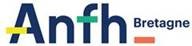 ALFRESCO
 OUTIL D’AIDE A LA CONDUITE DES ACHATS 
ICI